Mechanizmy KONTEXTUÁLNej PLASTICITy      v lokaLizácii zvukov
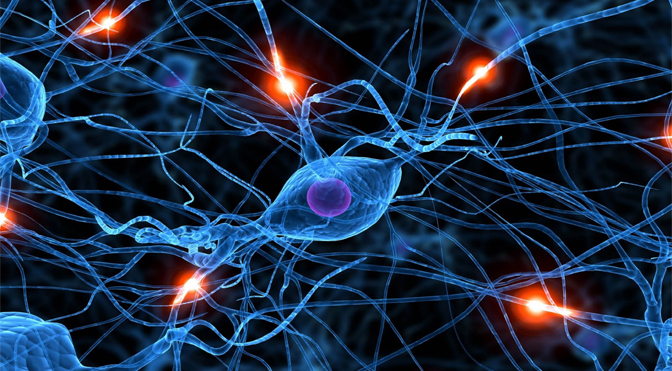 Veronika Piková
Vedúci bakalárskej práce: doc. Ing. Norbert Kopčo, PhD.
Konzultant: Ing. Beáta Tomoriová, PhD.
[Speaker Notes: Presný názov témy?]
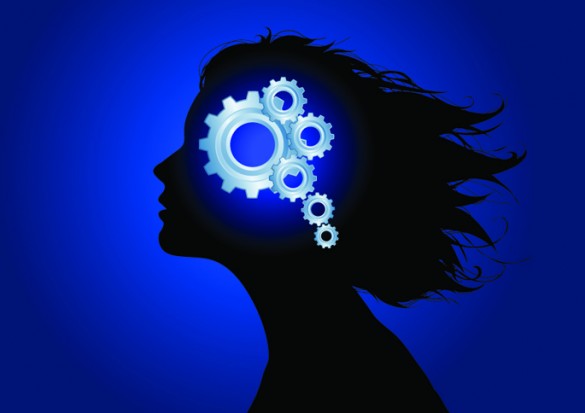 Oblasť štúdia:
Kognitívne vedy
skúmanie ľudskej mysle, teda procesov vnímania, myslenia, rozhodovania, učenia, konania

Kontextuálna plasticita
forma adaptácie v priestorovom sluchovom vnímaní vyvolaná predchádzajúcim stimulom
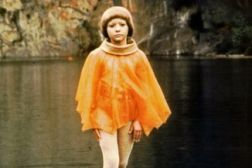 Motivácia...spadla z oblakov?
Osobná motivácia: - využitie informatiky, biológie, psychológie

Vedecká motivácia: - vyriešenie otázky ohľadom doposiaľ nejasného efektu kontextuálnej plasticity: ako vzniká, na akom mechanizme je založený
    - pomoc ľuďom s poškodeným sluchom
Ciele bakalárskej práce:
oboznámiť sa s doterajším výskumom ohľadom kontextuálnej plasticity
pripraviť experimentálny setup
na základe poskytnutých MATLAB skriptov naprogramovať experimentálnu procedúru na zber dát
nazbierať experimentálne dáta na nových subjektoch
analyzovať a vyhodnotiť experimentálne dáta
[Speaker Notes: Ciele práce podľa AISU]
Priblíženie problematiky
posuny vo vnímaní pozorovaného zvuku,
     keď je cieľový zvuk predchádzaný distraktorom prichádzajúcim zo známej polohy 
stimul – klik
2 (identické) typy zvuku:
     distraktor a cieľový zvuk
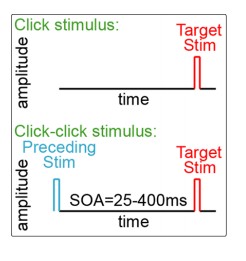 Kontextuálna plasticita (CP)
posuny vo znímaní zvuku aj v nedistraktorových testoch ktoré boli zamiešené medzi distraktor-target testy
Vnímané posuny:
[Speaker Notes: Lokalizácia targetu (T runs) v porovnaní s baseline
frontálna a laterálna poloha]
HYPOTÉZY:
1. zmena distribúcie stimulov vplyvom distraktora
2. mechanizmus podobný precedence effect buildupu
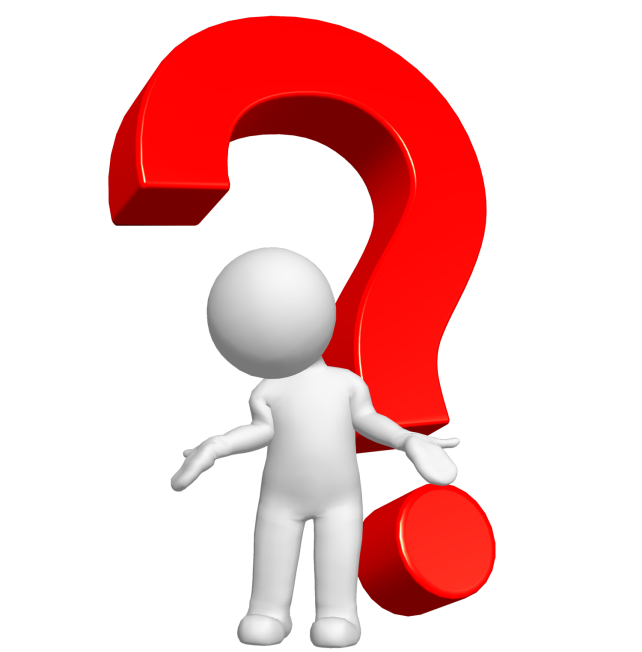 Odporúčaná študijná literatúra:
Kopčo N, Marcinek Ľ, Tomoriova B, Hládek Ľ (2015)­­­­­ Contextual plasticity, top-down, and non-auditory factors in sound localization with a distractor, Journal of the Acoustical Society of America 137, EL281, (pdf, DOI: 10.1121/1.4914999)
Prednášky k predmetom Úvod do neurovied, Výpočtová a kognitívna neuroveda
Fundamentals of Hearing (Yost)
[Speaker Notes: Podľa AISU]
Ďakujem za pozornosť